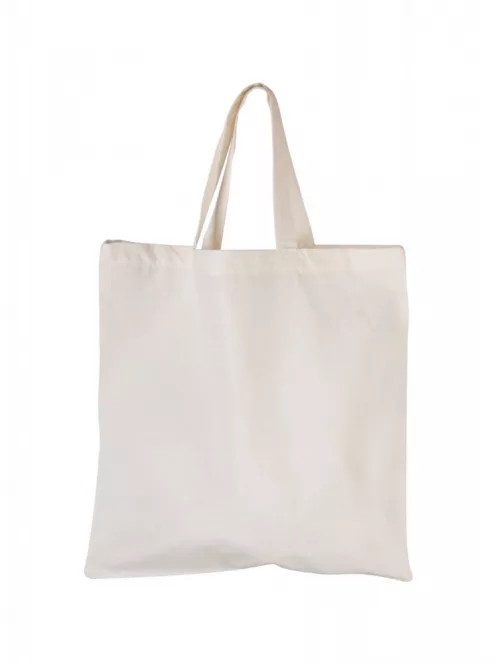 INGATLAN ELEMZÉSI SZAKVÉLEMÉNY
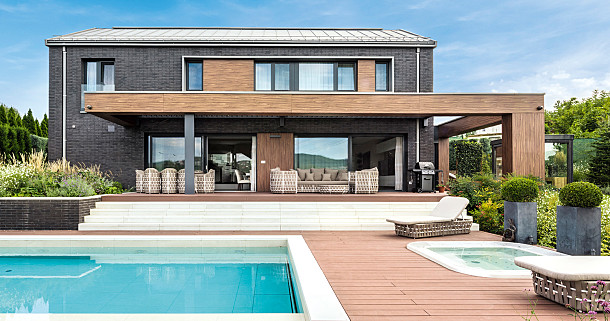 AZ INGATLAN ADATAI:
Tárgy: 		1164 Budapest Ostoros utca 58. Családi ház
Az ingatlan ára: 	120.000.000 Ft
Alapterület:	125 m2
Készült: 		2021.12.08
KÉSZÍTETTE:
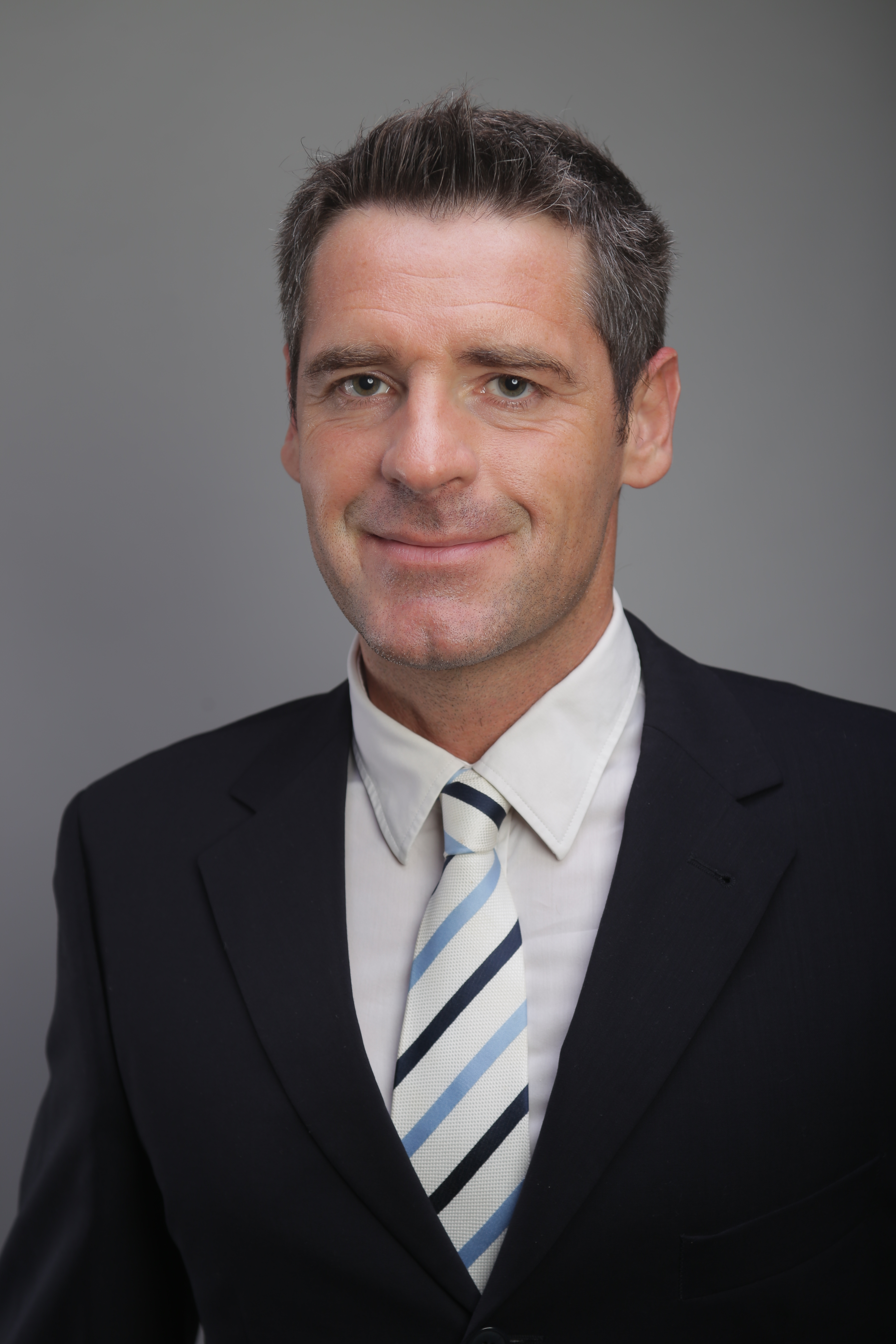 Nemes Roland  
Ingatlan befektetés elemzési szakértő
Tel: 06-30-678-1957 
Email: roland.nemes.investing@gmail.com
Web: www.ingatlanelemzorendszer.hu
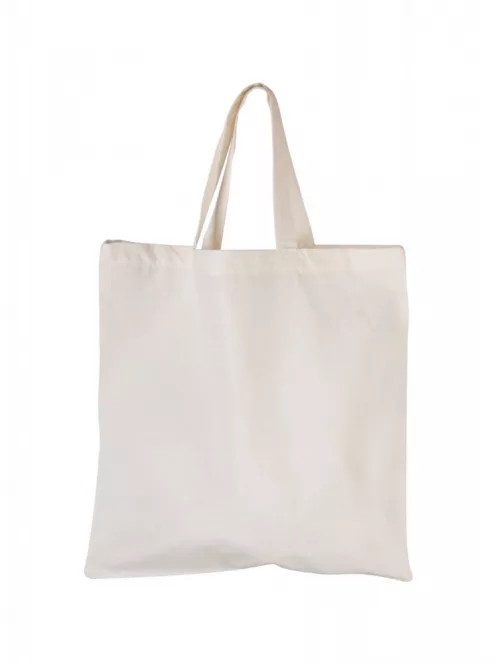 A lakás műszaki állapotának
ELEMZÉSE
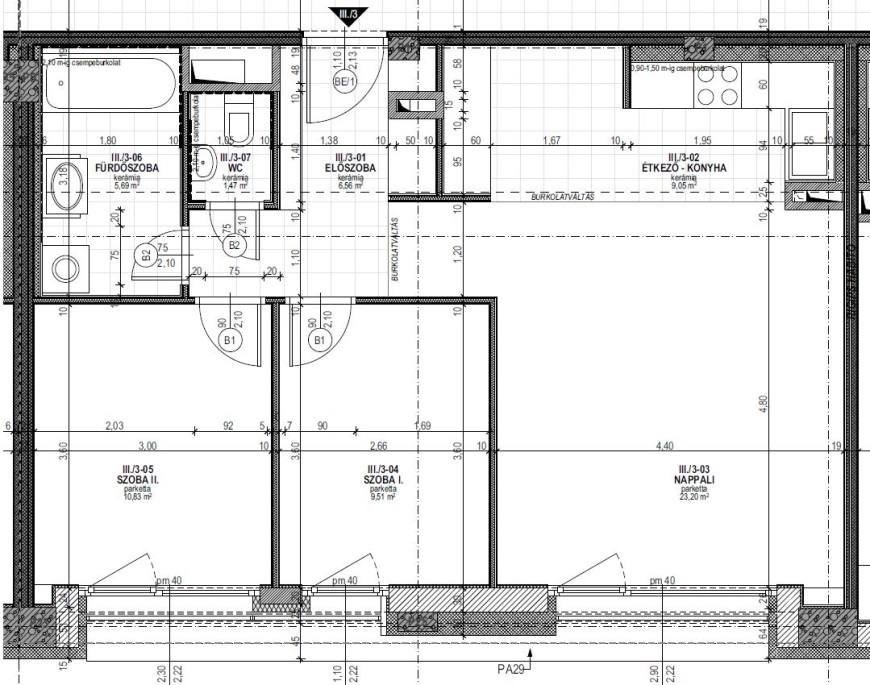 Az  ELEMZÉS  a következő végeredményt hozta:
61. MILYEN AZ INGATLAN MŰSZAKI ÁLLAPOTA
70 %
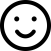 63. MIT KELL FELÚJÍTANI A LAKÁSBAN HELYISÉGENKÉNT
70 %
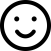 65. MIT KELL TELJESEN FELÚJÍTANI A LAKÁSBAN?
96 %
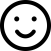 81. MINŐSÉG ÉS TARTÓSSÁG ELLENŐRZÉSE A LAKÁSBAN
57 %
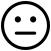 127. GÉPÉSZETI RENDSZEREK ÉLETKOR SZERINTI ELEMZÉSE
68 %
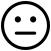 141. AZ ELEKTROMOS HÁLÓZAT ELLENŐRZÉSE A LAKÁSBAN?
88 %
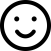 Az Önök által kért legfontosabb ingatlan elemzési szempontokat kiértékeltük. Az elemzésünk szerint a lakás műszaki állapota a fent felsorolt értékeléseket kapta. 

Az elemzés eredményei alapján az ingatlanra vételi ajánlat megfogalmazását javasoljuk! A részletek kapcsán személyes konzultációt javaslunk.

 Keressen bizalommal!
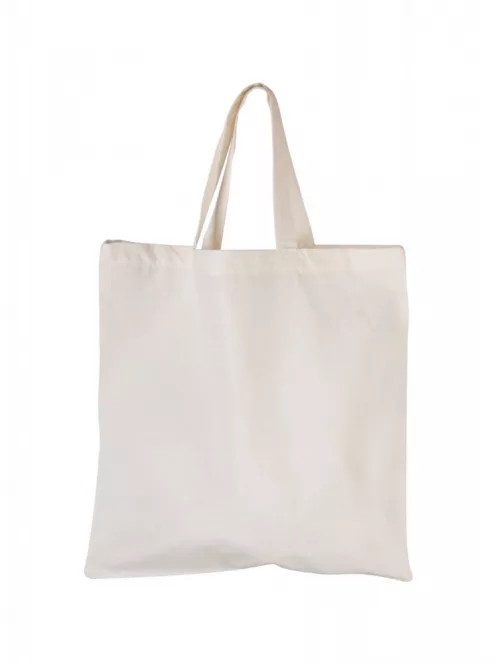 A lakás helyiségeinek
ELEMZÉSE
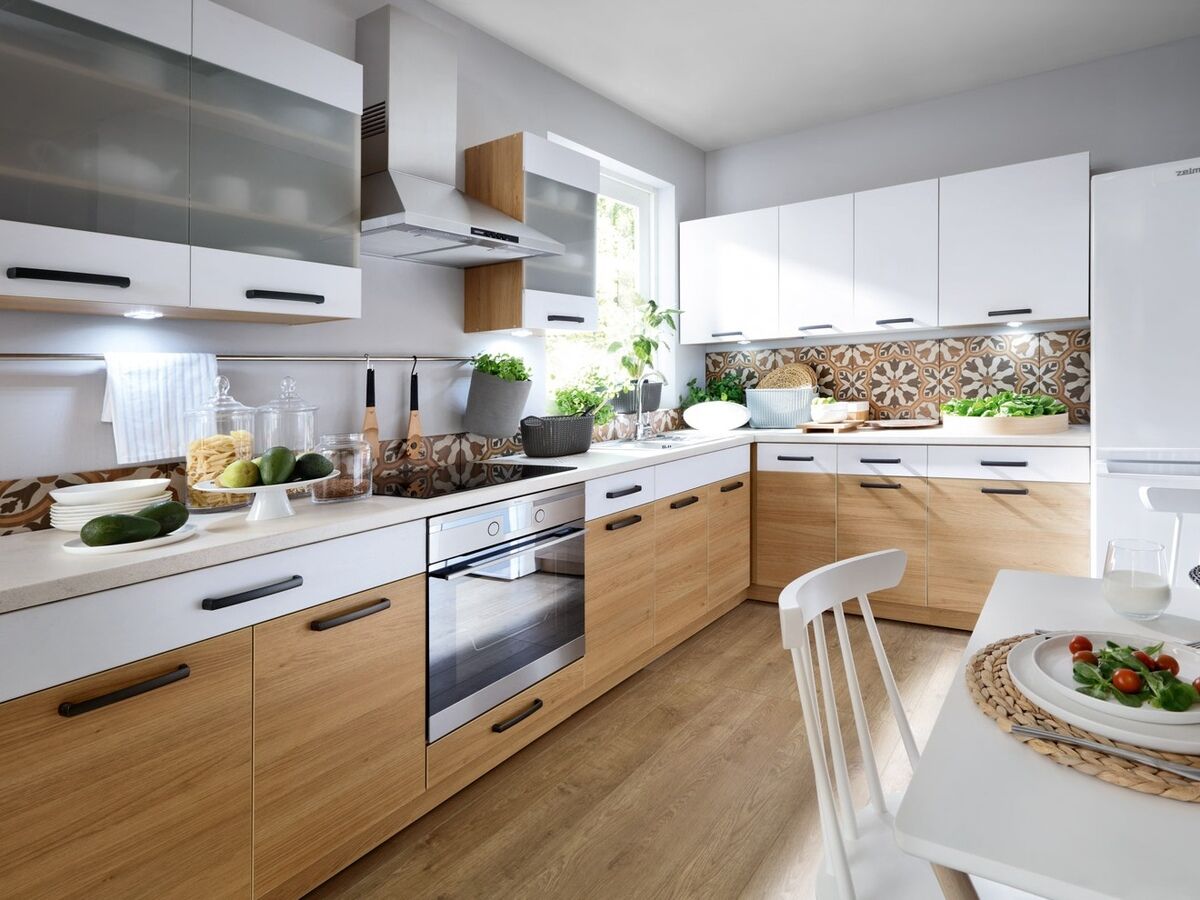 Az  ELEMZÉS  a következő végeredményt hozta:
94. A KONYHA ELEMZÉSE. MIT LÁTTÁL A HELYSZÍNEN?
96 %
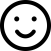 95. MILYEN A JÓ ÉTKEZŐ HELYISÉG? MIT TAPASZTALTÁL 
A VIZSGÁLT LAKÁS ESETÉBEN?
90 %
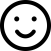 96. MILYEN A JÓ FÜRDŐSZOBA? MILYEN A FÜRDŐ A 
VIZSGÁLT LAKÁSBAN?
22 %
97. A FÜRDŐSZOBA ÉS A TOILETT HELYISÉG ELEMZÉSE
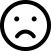 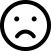 22 %
99. MILYEN EGY JÓ NAPPALI? MILYEN A VIZSGÁLT LAKÁS 
NAPPALIJA?
80 %
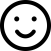 100. A NAPPALI ELEMZÉSE
80 %
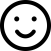 Az Önök által kért legfontosabb ingatlan elemzési szempontokat kiértékeltük. Az elemzésünk szerint a lakás helyiségeinek a fent felsorolt értékeléseket kapta. 

Az elemzés eredményei alapján az ingatlanra vételi ajánlat megfogalmazását javasoljuk! A részletek kapcsán személyes konzultációt javaslunk.

 Keressen bizalommal!
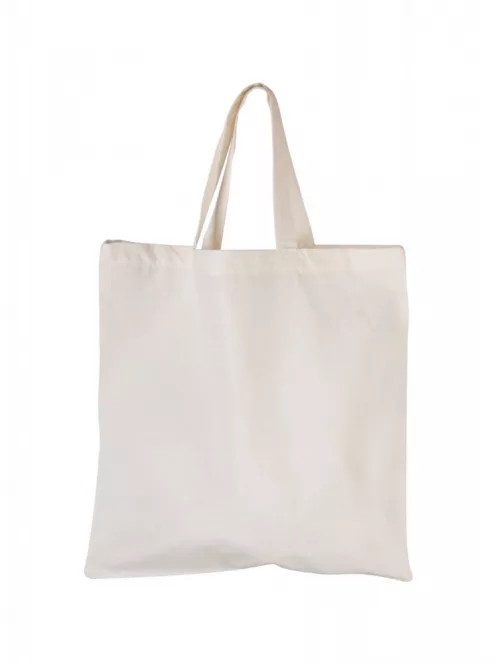 A lakás környezetének
ELEMZÉSE
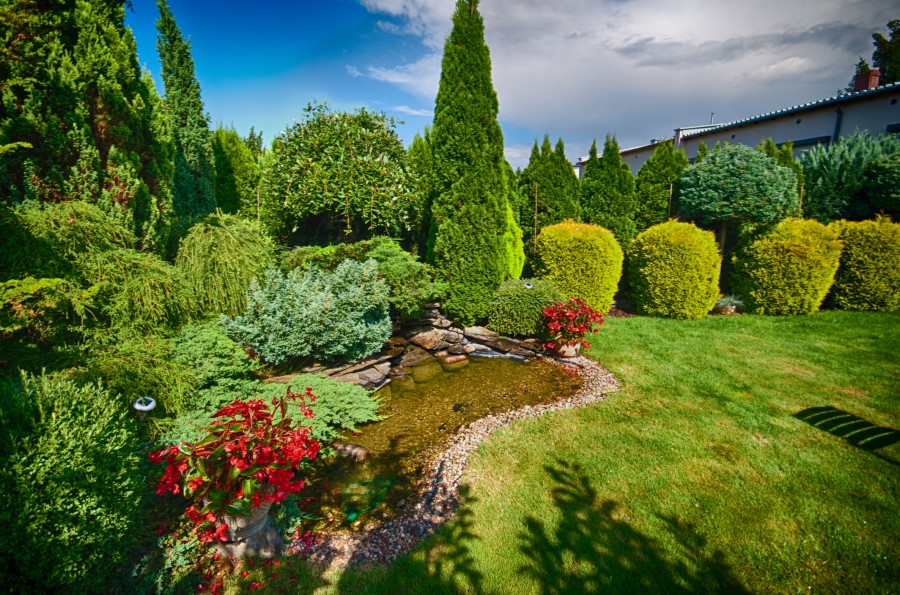 Az  ELEMZÉS  a következő végeredményt hozta:
49. KERT, UDVAR LISTASZERŰ GYORS ELEMZÉSE
96 %
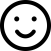 50. PARKOLÁSI MÓD LISTASZERŰ ELEMZÉSE
32 %
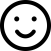 82. MENNYIRE CSALÁDBARÁT A LAKÁS?
52 %
89. A LAKÁS BIZTONSÁGÁNAK ELLENŐRZÉSE
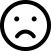 20 %
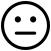 108. ERKÉLYEK ELEMZÉSE
100 %
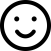 106. TERASZ ELEMZÉSE
80 %
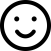 Az Önök által kért legfontosabb ingatlan elemzési szempontokat kiértékeltük. Az elemzésünk szerint a lakás környezete a fent felsorolt értékeléseket kapta. 

Az elemzés eredményei alapján az ingatlanra vételi ajánlat megfogalmazását javasoljuk! A részletek kapcsán személyes konzultációt javaslunk.

 Keressen bizalommal!
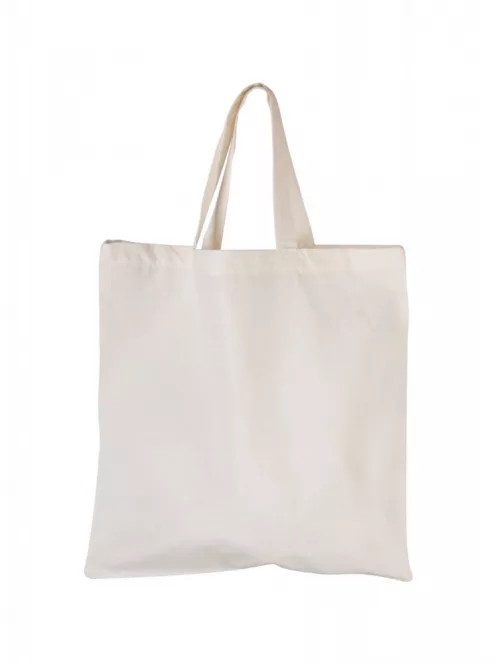 Lokáció
ELEMZÉSE
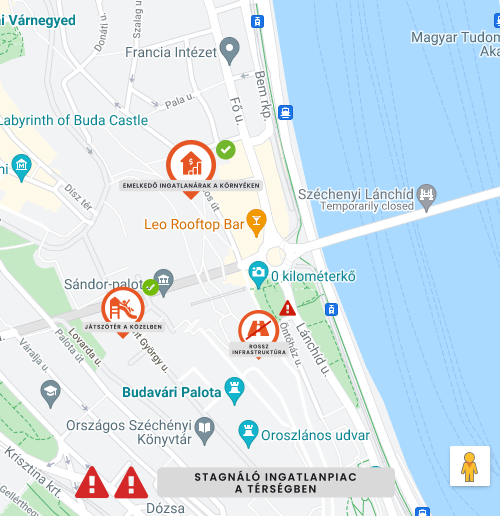 Az  ELEMZÉS  a következő végeredményt hozta:
34. INGÁZÁSI IDŐ ELEMZÉSE. A LEGFONTOSABB DOLGOK
ELÉRÉSI IDEJE
100 %
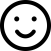 38. MENNYIT KELL UTAZZAK? SZOLGÁLTATÁSOK ELÉRÉSI IDEJE
80 %
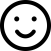 39. MENNYIT KELL UTAZZAK? GYERMEKNEVELÉSI HELYSZÍNEK 
ELÉRÉSI IDEJE
78 %
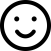 41. MIVEL VAN PROBLÉMA A KÖRNYÉKEN?
96 %
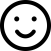 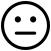 203. MILYEN JELLEGŰ TEVÉKENYSÉGEK ÉRHETŐEK EL
 A KÖRNYÉKEN?
70 %
207. MI ÉRHETŐ EL AZ UTCÁBAN? TÁVOLSÁGOK ELLENŐRZÉSE
88 %
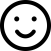 Az Önök által kért legfontosabb ingatlan elemzési szempontokat kiértékeltük. Az elemzésünk szerint a lokáció a fent felsorolt értékeléseket kapta. 

Az elemzés eredményei alapján az ingatlanra vételi ajánlat megfogalmazását javasoljuk! A részletek kapcsán személyes konzultációt javaslunk.

 Keressen bizalommal!